MOLECULAR BASIS OF  CANCER -I
1
Cellular Basis of	Cancer
•
Cancer is a collection of diseases  characterized by abnormal and  uncontrolled growth
•
Cancer arises from a loss of normal  growth control
•
In normal tissues, the rates of new  cell growth and old cell death are  kept in balance
•
In cancer, this balance is disrupted
•
This disruption can result from
uncontrolled cell growth or
loss of a cell's ability to undergo  apoptosis
2
Cancer	Cell Do Not Grow Faster	Than  Normal Cells
Rather, Their Growth is Just  Uncontrolled
3
Invasion and Metastasis
Abnormal cells proliferate  and spread (metastasize) to  other parts of the body

Invasion - direct  migration and  penetration into  neighboring tissues

Metastasis - cancer cells  penetrate into lymphatic  system and blood vessels
4
Malignant versus Benign Tumors
Benign tumors  generally do not  spread by  invasion or  metastasis
Malignant  tumors are  capable of  spreading by  invasion and  metastasis
5
What	causes Cancer?
Cancer is caused by  alterations or mutations in  the genetic code
Can be induced in somatic  cells by:
Carcinogenic  chemicals
Radiation
Some viruses
Heredity - 5%
•
10
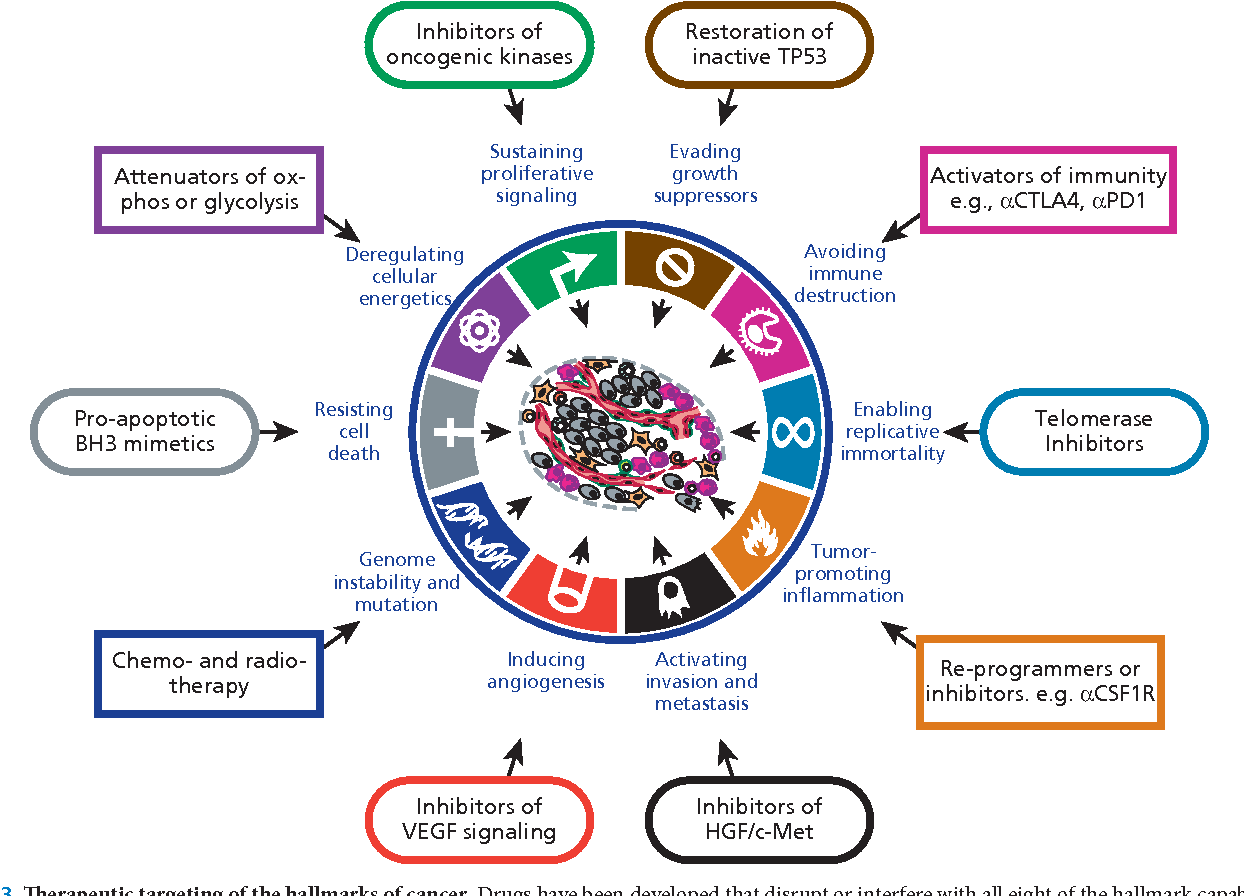 Hanahan and Weinberg, Cell 100: 57, 2011